The Deal With Dicamba
About the Center
The National Agricultural Law Center is the nation’s leading source for agricultural and food law research and information. 
Created in 1987, the NALC is a unit of the University of Arkansas System Division of Agriculture 
The Center also works in close partnership with the USDA Agricultural Research Service, National Agricultural Library 

We provide objective, non-partisan research and information regarding laws and regulations affecting agriculture
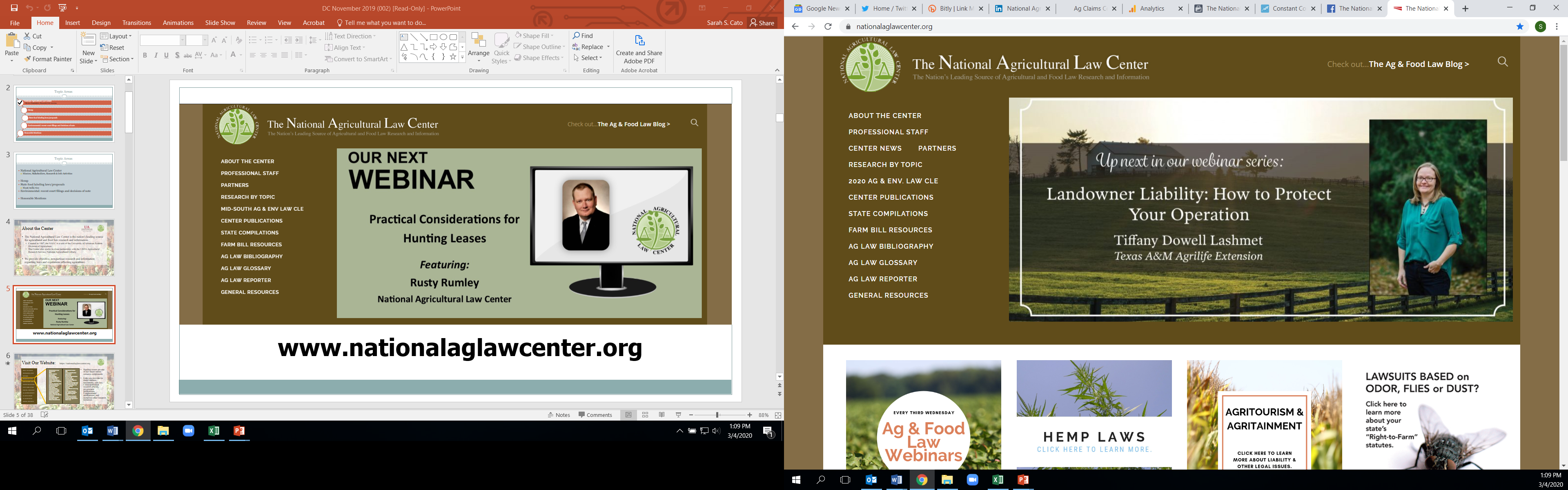 www.nationalaglawcenter.org
Visit our Website
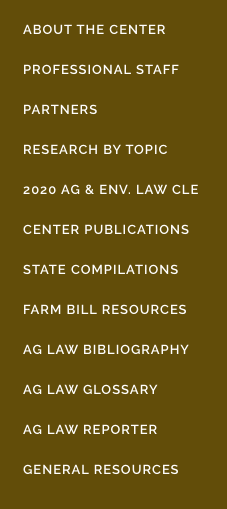 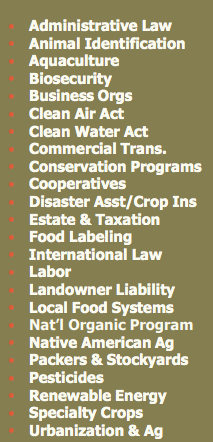 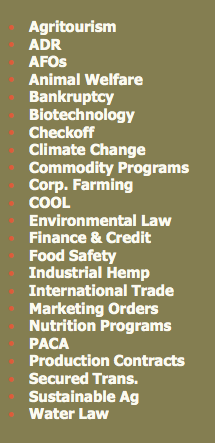 Reading Rooms are one of our major online resource components 
Links are provided to major statutes, regulations, case law, Center-published research articles, and numerous other research resources
What is Dicamba?
A chemical herbicide designed to kill broad-leafed plants
Used on weeds that have developed glyphosate resistance
Ex: palmer amaranth aka pigweed
Prone to volatility – vaporizing into the air and traveling off target
Historically applied as a preemergent in late winter and early spring to avoid volatility issues
What’s Going On?
Monsanto & BASF developed low volatility forms of dicamba for in-crop use with dicamba-resistant seeds
2015: Monsanto began to sell genetically engineered dicamba-resistant soybean and cotton seeds
No dicamba pesticide was approved at this time
2017: EPA approved dicamba for in-crop use
Consequences: Reports of dicamba-related crop damage on the rise since 2015
Resulted in a variety of lawsuits
Current Dicamba Litigations
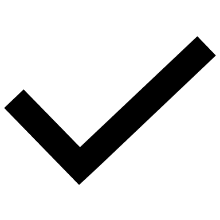 Bader Farms
Bader Farms, Inc. v. Monsanto Co., No. 1:16-cv-299 (E.D. Mo. 2019)
First lawsuit concerning dicamba
Bill Bader alleged dicamba damage to peach orchards beginning in the 2015 growing season
Joined Monsanto and BASF as defendants
First case to progress to trial stage
Trial began Jan. 27, 2020
Jury awarded Bader Farms $15 million in actual damages on Feb. 14, 2020 and $265 million in punitive damages on Feb. 15
Found in favor of plaintiff on every count
Bader Farms
Claims the plaintiffs argued at trial:
Negligent design/failure to warn
Monsanto and BASF did not exercise reasonable care in designing dicamba-based products
Dicamba-based products were defective and unreasonably dangerous at time of sale
Monsanto and BASF failed to use ordinary care by neglecting to provide an adequate warning of the danger of their dicamba-based products
Civil conspiracy
Monsanto and BASF agreed to engage in negligent and tortious behavior together to sell dicamba-based products
Joint venture
Monsanto and BASF worked together and are jointly liable for all claims
Bader Farms
Claims dismissed before trial:
Trespass
Argument: Monsanto & BASF knew or should have known dicamba-based herbicides would invade the property of others
Dropped: Neither company was in control of the herbicides at the time the trespass took place
Aiding & Abetting
A type of conspiracy
Argument: Monsanto & BASF each knowingly assisted the other in carrying out wrongful activity
Dismissed: Claim not recognized in Missouri courts
Potential Fallout from Bader Farms
Largely seen as test case indicating success/failure probability of plaintiffs in similar cases
Similar claims and arguments made in In re: Dicamba
Success of Bader Farms plaintiffs could indicate success for In re: Dicamba plaintiffs
Success of Bader Farms could encourage other farmers to initiate lawsuits
Bayer and BASF have stated intent to appeal the verdict
On 3/27/2020, both companies filed post trial motions that move them closer to appeal
Waiting on plaintiffs to reply
Current Dicamba Litigations
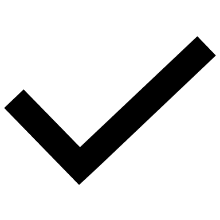 In re: Dicamba
In re: Dicamba Herbicides Litigation, No. 1:18-md-02820 (E.D. Mo. 2019)
A multidistrict litigation that consolidated multiple cases from nine different states:
Arkansas, Illinois, Iowa, Kansas, Mississippi, Missouri, Nebraska, South Dakota, and Tennessee
Cases can be consolidated into an MDL when several plaintiffs file similar claims against one defendant in different jurisdictions
Different than class action where many plaintiffs join together to file one case
Plaintiffs are primarily soybean farmers who did not purchase dicamba-based products, but experienced dicamba damage
Claims come from the 2017 growing season after EPA approved dicamba pesticides for in-crop use
In re: Dicamba
Plaintiffs divided into two groups under separate complaints:
Crop Damage Class Action Master Complaint
Filed by plaintiffs who had experienced dicamba damage but did not purchase or use dicamba-resistant seeds or dicamba herbicides
Brought against Monsanto and BASF
Alleged harm is crop damage
Master Antitrust Action Complaint
Filed by plaintiffs who were direct purchasers of Monsanto’s dicamba-resistant soybean seeds
Brought only against Monsanto
Alleged harm is monopoly of dicamba-tolerant market
In re: Dicamba (Master Antitrust Action Complaint)
Exclusively consisted of three claims under the Sherman Act:
(1) Monopoly
(2) Attempt to monopolize
(3) Combination, contract, or conspiracy to monopolize
Court dismissed all claims without prejudice for lack of standing
To bring a claim under the Sherman Act, plaintiffs had to show they purchased seeds directly from Monsanto
No plaintiff named Monsanto as the seller of their seeds
“Dismissed without prejudice” so plaintiffs could refile
In re: Dicamba (Crop Damage Master Complaint)
Raises many of the same claims as Bader Farms
Trial scheduled to start in August, 2020
Court opinion issued in February, 2019 indicates what claims may go to trial and which claims will not
In re: Dicamba (Crop Damage Master Complaint)
Claims that may go to trial:
Violations of the Lanham Act
Lanham Act is the federal statute governing trademarks and unfair competition
Prevents manufacturers from confusing consumers about their products
Plaintiffs allege Monsanto misled consumers into thinking that there was no risk of dicamba drift while marketing its products
In re: Dicamba (Crop Damage Master Complaint)
Claims that may go to trial:
Civil conspiracy
Plaintiffs allege that Monsanto and BASF worked together to carry out a scheme to unlawfully sell dicamba-based products
Court allowing claim to go forward, but says plaintiffs must clarify
Conspiracy by “concerted action” or by “aiding and abetting”
In Bader Farms, court dismissed “aiding and abetting” while jury was convinced by “concerted action”
In re: Dicamba (Crop Damage Master Complaint)
Claims that may go to trial:
Failure to warn
Plaintiffs allege dicamba-based products do not come with adequate warning to alert consumers to risk
Also that Monsanto failed to warn of risks in communications other than the label
Ex: websites, social media, face-to-face communications, etc.
Court allowing claim to go forward so long as it does not exceed FIFRA
FIFRA preempts state law that requires labeling provisions different or in addition to those required by FIFRA
In re: Dicamba (Crop Damage Master Complaint)
Claims that will not go to trial
Trespass
Argument: Monsanto & BASF knew or should have known dicamba-based herbicides would invade the property of others
Dismissed: Neither company was in control of the herbicides at the time the trespass took place
Nuisance
Argument: Knew or should have known that harm from dicamba drift would prevent plaintiffs from using or enjoying their property
Dismissed: Neither company was in control of the herbicides when the harm occurred
Current Dicamba Litigations
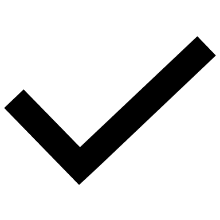 Nat’l Family Farm Coal.
Nat’l Family Farm Coal. v. U.S. Envtl. Prot. Agency, No. 19-70115 (9th Cir. 2019)
Filed in the Ninth Circuit Court of Appeals by environmental organizations
Lawsuit alleges that EPA’s 2018 re-registration of XtendiMax violated FIFRA and the ESA
Case originally filed in 2017 making identical claims about EPA’s 2016 registration of XtendiMax
Refiled after 2016 registration expired and XtendiMax was re-registered in 2018
Oral argument scheduled for April 21, 2020
Asking court to set aside XtendiMax approval
Nat’l Family Farm Coal. (FIFRA)
EPA violated FIFRA by re-registering XtendiMax in 2018 without:
Making necessary prerequisite findings
Meeting the requirements to register XtendiMax for conditional use
Supporting the 2018 registration with substantial evidence
Nat’l Family Farm Coal. (FIFRA)
FIFRA plaintiff Claim #1: EPA re-registered XtendiMax in 2018 without making necessary prerequisite findings
Rule: 
EPA had to meet conditions it set in the 2016 registration in order to re-register XtendiMax in 2018
Argument:
2016 registration of XtendiMax set to automatically expire in 2018 unless EPA determined that incidents of XtendiMax drift were not occurring at “unacceptable frequencies or levels”
Plaintiffs allege EPA did not make that finding
Nat’l Family Farm Coal. (FIFRA)
FIFRA plaintiff claim #2: EPA re-registered XtendiMax in 2018 without meeting the requirements for conditional use registration
Conditional use registration lets EPA register a new use for an already registered pesticide 
Rule:
To register a pesticide for conditional use EPA must find that “(i) the applicant has submitted satisfactory data pertaining to the proposed additional use, and (ii) amending the registration in the manner proposed by the applicant would not significantly increase the risk of any unreasonable adverse effect on the environment”
Argument:
EPA failed to make either finding
Nat’l Family Farm Coal. (FIFRA)
FIFRA plaintiff claim #3: EPA re-registered XtendiMax in 2018 without supporting the registration with substantial evidence
Rule:
When EPA makes a change to a pesticide label, it must support the change with substantial evidence
Argument:
EPA’s conclusion that the changes to the XtendiMax label would prevent drift damage was not supported by substantial evidence
Only one label change addressed volatility
Concluded that applicator error was the main cause of drift damage 
EPA admitted that the label changes were minimal and would not completely eliminate drift damage
Nat’l Family Farm Coal. (ESA)
Plaintiffs allege multiple ESA violations including:
Applied the wrong standard to conclude that registering XtendiMax would have “no effect” on listed species
Applied the wrong standard when determining the effect XtendiMax would have on designated critical habitat
Nat’l Family Farm Coal.
ESA plaintiff claim #1: Applied the wrong standard to conclude that registering XtendiMax would have “no effect” on listed species
Rule:
ESA standard: “may effect” listed species – triggers ESA consultation, low threshold
FIFRA standard: “unreasonable adverse effects” – high threshold
Argument:
ESA standard should be applied specifically when considering impact on listed species
Nat’l Family Farm Coal.
ESA plaintiff claim #2: EPA applied the wrong standard when determining the effect XtendiMax would have on designated critical habitat
Rule:
ESA requires federal agencies to ensure that their actions will not adversely effect any designated critical habitat
Argument:
EPA wrongly restricted the area it considered to only the crop fields that were likely to be sprayed 
EPA wrongly concluded that unless listed species occupied fields likely to be sprayed, it did not have to consult about effects on critical habitat
Current Dicamba Litigations
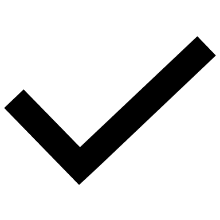 Arkansas State Cases
Two cases filed in Arkansas state court over state rules restricting use of dicamba:
Monsanto Co. v. Arkansas State Plant Bd., No. 60CV-17-5964 (2019) 
McCarty v. Arkansas State Plant Bd., 60CV-17-6539 (2019) 
Plaintiffs’ claims:
 Regulations passed by the Plant Board restricting the use of dicamba were unlawful
State law governing Plant Board appointments was unconstitutional
Arkansas State Cases
Arkansas State Plant Board an agency of the Arkansas Agriculture Department and is responsible for regulating pesticides used in Arkansas
Before a pesticide is sold in Arkansas it must be registered by the Plant Board
Plant Board is formed pursuant to a state law that outlines the Board’s formation and its rulemaking powers
Plant Board has 18 members
Nine members are appointed by the Governor of Arkansas
Nine members are appointed by private interest groups, such as the Seed Dealer’s Association
Plant Board has notice and comment rulemaking power
Arkansas State Cases - Background
[Speaker Notes: One of Beth’s recommendations was that I use SmartArt to break up the text slides. Does this work or should I stick with the original slide? (The original slide is the next slide, slide 34, which I left in for comparison)]
Arkansas State Cases
Monsanto Co. v. Arkansas State Plant Bd.
Plaintiff claims: 2017 and 2018 rules violated both Arkansas state law and the U.S. constitution:
By requiring Monsanto to comply with a requirement that it submit two years of research conducted by University of Arkansas scientists assessing the volatility of XtendiMax
 By allowing special interest groups to appoint members to the Plant Board
Requested relief: Vacate 2017 and 2018 rules
Arkansas State Cases – Monsanto Co. v. Arkansas State Plant Board
[Speaker Notes: Beth suggested this slide be a chart – does the format work?]
Arkansas State Cases
Monsanto Co. v. Arkansas State Plant Bd.
Monsanto made two main claims before the Circuit Court:
(1) Requirement that pesticide applications must include two years of research conducted by scientists at the University of Arkansas violated the Commerce Clause
(2) State law allowing private interest groups to appoint Plant Board members violated the Arkansas State Constitution 
Court concluded that the Plant Board’s requirement did not violate the United States Constitution, but that the state law did violate the Arkansas State constitution 
Plant Board has appealed the decision to the Arkansas Supreme Court
Arkansas State Cases
McCarty v. Arkansas State Plant Bd.
Plaintiffs had used dicamba herbicides in 2017 when only XtendiMax was subject to the April cutoff date
Filed suit after all dicamba herbicides were subject to a cutoff date of April 16 in 2018
Alleged that the cutoff date was invalid because the Plant Board was unconstitutionally formed
Arkansas State Cases
McCarty v. Arkansas State Plant Bd.
Like in Monsanto Co. v. Arkansas State Plant Bd., the Circuit Court dismissed because of sovereign immunity
Plaintiffs appealed to the Arkansas Supreme Court
Supreme Court found that plaintiffs could bring their case despite sovereign immunity
Dismissed the petition to vacate the 2018 rule because the rule had already expired
Sent constitutional issue back to Circuit Court
Arkansas State Cases
McCarty v. Arkansas State Plant Bd.
Before the Circuit Court, the plaintiffs argued that the Plant Board was unconstitutionally formed because it allowed private interest groups to appoint members
The court issued an order concluding that the Plant Board was not unconstitutionally formed
The plaintiffs are appealing the ruling to the Arkansas Supreme Court
Greater Relevance of Arkansas State Cases
Cases and their outcomes are specific to Arkansas, but have a larger relevance showing that:
 Lawsuits concerning dicamba are occurring at every level
State restrictions on dicamba use may be challenged
Take Aways
Dicamba use is a hot button topic that is not going away
Will likely see more cases filed after Bader Farms plaintiff win
Cases are in federal district courts, federal appellate courts, and state courts
Plaintiffs are bringing a variety of claims in both state and federal law
There are plaintiffs on both sides of the issue
Additional Resources
Deal With Dicamba articles:
Part One
Part Two
Part Three
Part Four
Part Five
Part Six
Part Seven
Part Eight
Other resources:
Bader Farms complaint
In re: Dicamba Master Antitrust Action complaint
In re: Dicamba Crop Damage Master complaint
Nat’l Family Farm Coal. complaint
Pulaski County Circuit Court case search
[Speaker Notes: Any suggestions for additional resources?]
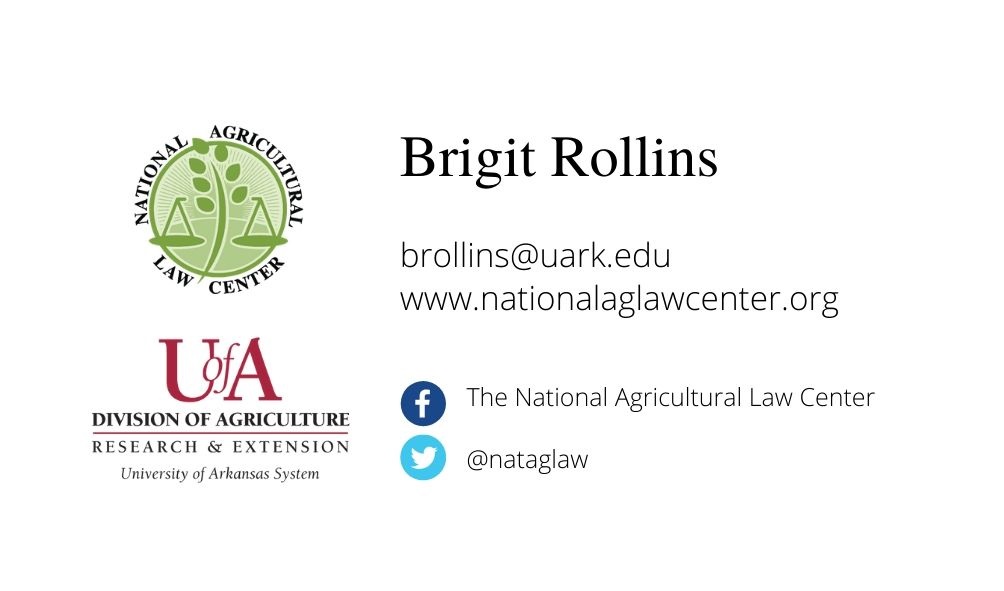